Cotton Candy
a brief history
Cotton candy
is composed of sugar, air, and food coloring (as desired).
History
First recorded in the 16th century
First machine was invented by William Morrison and John C. Wharton in 1897 
Popularized by the 1904 World’s Fair
known as “Fairy Floss”
Most recent machines are from 1970 to now
Fun Fact!
Cotton Candy day is celebrated on December 7 in the USA
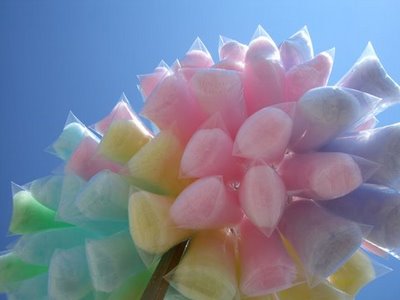